111學年度一 年級特教暨生命教育宣導
啄木鳥女孩
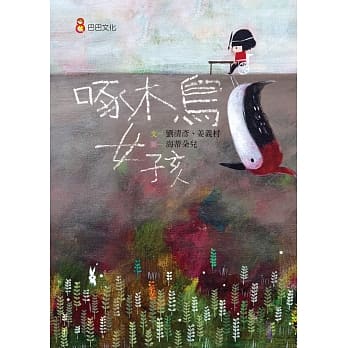 作者：劉清彥、姜義村
繪者：海蒂朵兒
腦性麻痺學生身心特質
身體動作特徵
(1)許多病童具有正常的智力，但卻因其視覺與行動方面的缺陷，而造成特殊的學習困難。
(2)移行困難
(3)吞嚥困難、臉部表情控制困難、流口水、視覺方面的問題（例如：斜視 ）。
[Speaker Notes: 每個腦性麻痺病童因受侵害的狀況不同，其運動與姿勢控制的困難程度，也由輕度到重度而有所不同。]
腦性麻痺學生身心特質
溝通表現
  說話慢、說話吃力、不順暢、  
  語法不規則，以及清晰度不佳。

心理與情緒
(1)可能因其障礙與外觀而出現負向的心理狀態和情緒反應。
(2)缺乏安全感而容易緊張。
[Speaker Notes: 每個腦性麻痺病童因受侵害的狀況不同，其運動與姿勢控制的困難程度，也由輕度到重度而有所不同。]
啄木鳥女孩~黃羿蓓
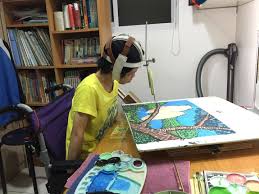 啄木鳥女孩繪本中的作品
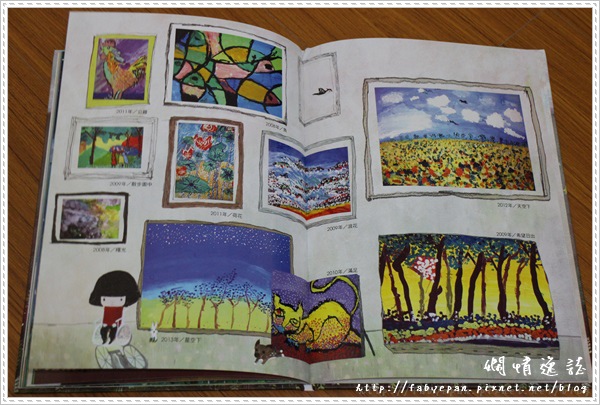 關懷腦性麻痺患者在身邊
你發現過你的身旁有腦性麻痺的患者嗎?

你看到腦性麻痺患者，
  你想幫助他，你可以怎
  麼說?